24th India Fellowship Seminar
Use of swaps for hedging reinvestment risks in regular premium non-participating products
Presenter  Names:
Sanghamitra Dey
Jenil Shah
Pratik Agarwal
Guide Name: Jose John
10th December, 2015
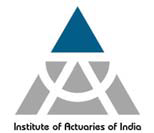 Indian Actuarial Profession
Serving the Cause of Public Interest
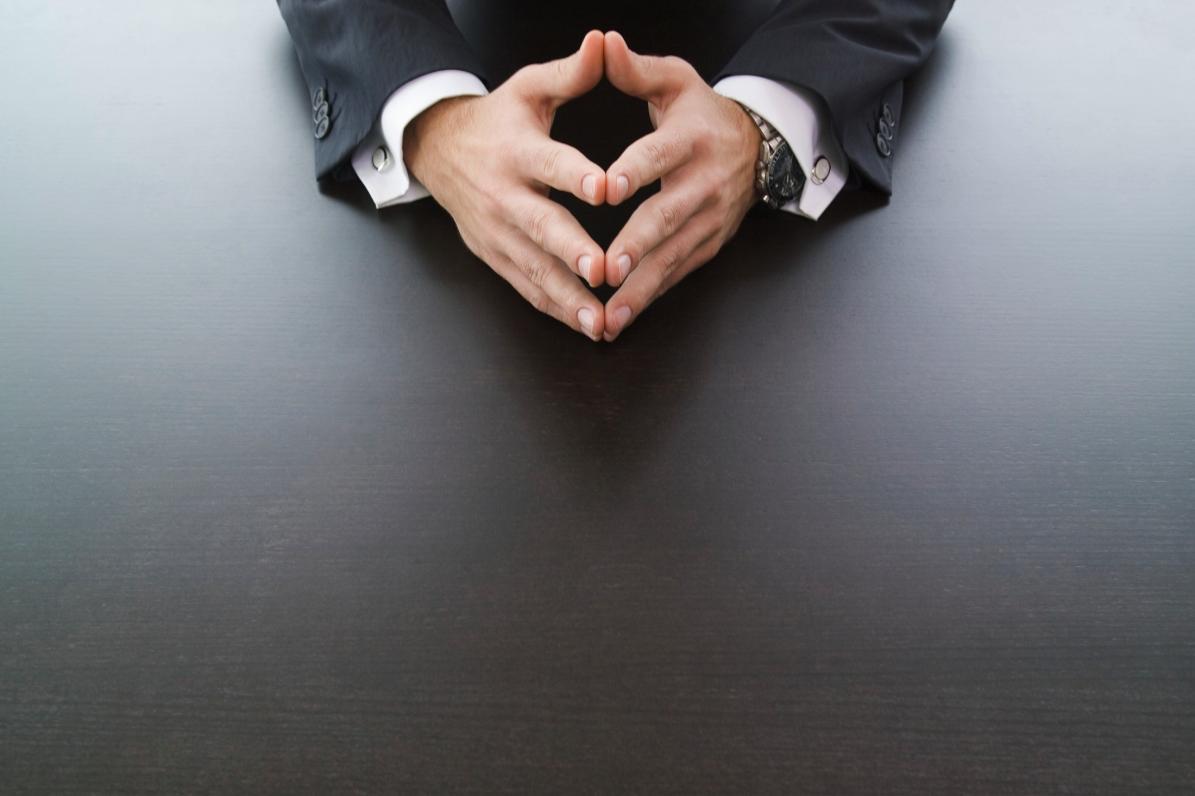 Agenda
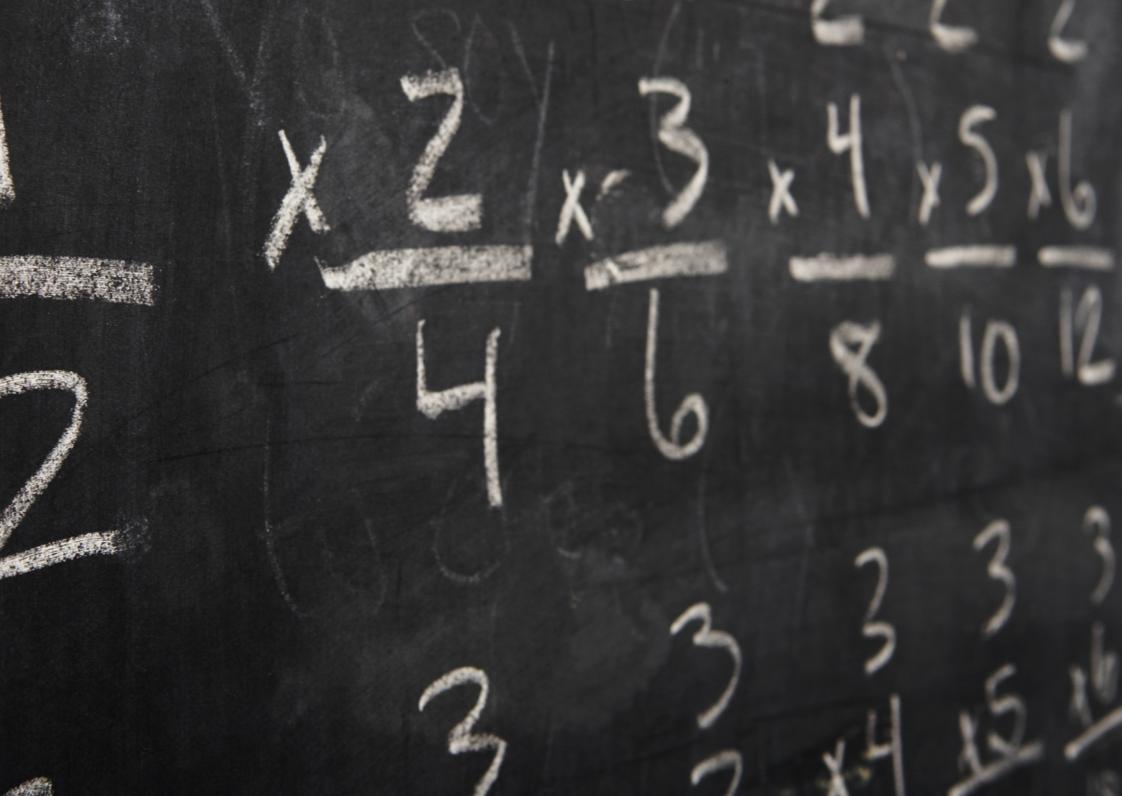 1. Background
Non par regular premium product
Reinvestment risk
Background
Regular premium non par product
For a non‐par (non-linked) product, insurance company guarantees benefits either on maturity or death of the insured
The policyholder do not participate in the profits of the company 
The insurer bears all the investment risk and hence requires higher risk premium than par product where investment risk is shared
Regular premium brings in additional reinvestment risk
www.actuariesindia.org
4
Background
Re-investment Risk
Re-investment risk is the risk that the proceeds from premiums and coupons received, are reinvested at a lower rate than assumed in the pricing basis
Significant re-investment risk in regular premium non par:
Future premiums and coupons investment return uncertain
No sharing of profits
If the benefit payout is linked to floating interest rate rather than fixed interest rate, this risk will be lower
www.actuariesindia.org
5
Product Investment Cycle
Returns are guaranteed
First and renewal premium.
(Source of reinvestment risk)
Pooled premiums are invested
Initiation of  the contract
Receipt of Premium
Investment
ALM
Monitoring and rebalancing portfolio
Monitoring
Investment cycle
Benefit payments
Hedging Market Risk
Derivatives like Swaps and others
www.actuariesindia.org
6
Interest Rate Outlook - India
Interest Rate Market Outlook
Based on various media houses and brokerage reports, interest rates are expected to decline
Under such circumstances, reinvest risk becomes a major risk for the Indian insurance market
The investment team along with the actuarial team will need to take steps based on their investment appetite
www.actuariesindia.org
Interest Rate History- India
Source: Database on Indian Economy RBI
www.actuariesindia.org
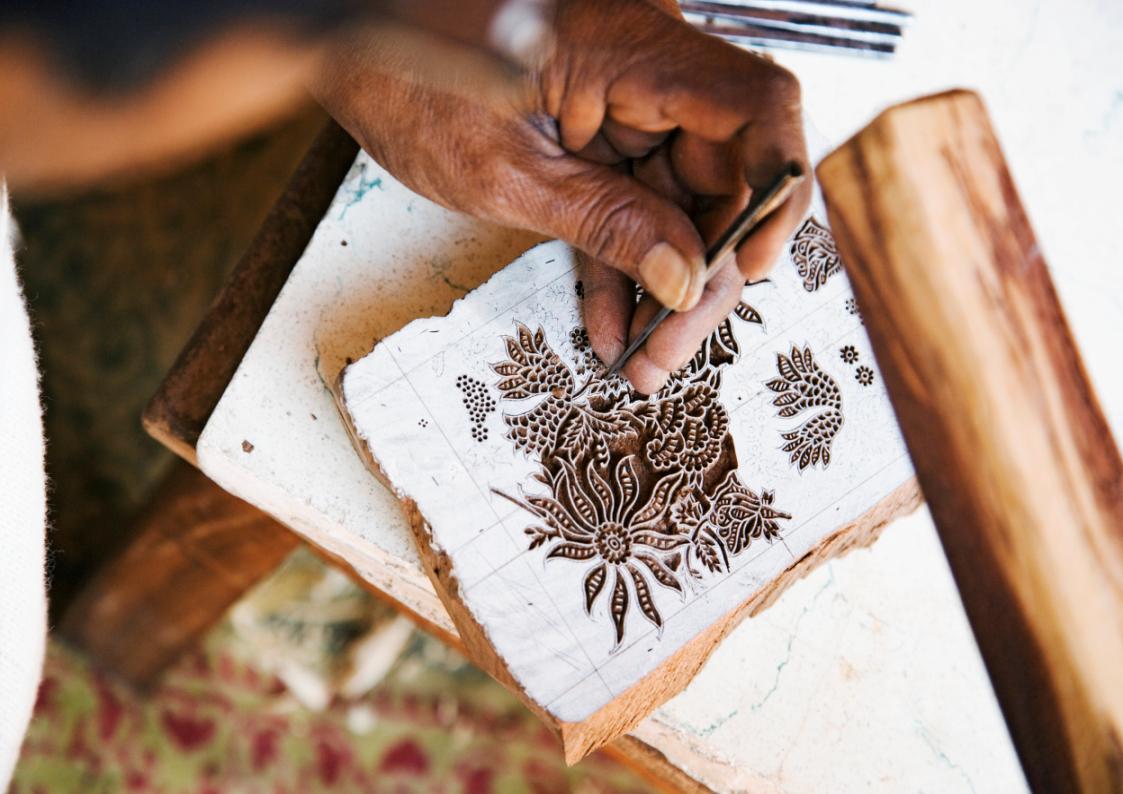 Tools for managing re-investment risk in non par products
9
Tools to manage re-investment risk
Merits & Demerits of each approach
Risk Transfer – Financial Derivatives
Pros
Reduces risk and stabilize returns 
Reduces Economic capital requirements
Cons
Substituting market risk with credit risk
Expensive & requires continuous monitoring
Risk retention- No hedge
Pros:
No Cost of Hedging
Less portfolio rebalancing
Cons
Higher Risk
Higher Economic Capital requirement
Risk retention- Portfolio Approach
Pros:
Economies of Scale & Lesser portfolio rebalancing
Better returns
Cons
Products’ cash-flow pattern may differ
De-growth in NB and lower persistency 
Risk due to different experience among products
Risk Avoidance

Pros
Lesser investment risk 
Lesser economic capital requirement
Cons 
Non Par business tend to be more profitable
Less diversification of product portfolio
Another risk reduction strategy could be developing non par products where benefit payout is linked to floating rate financial instrument or an index. (For e.g. G-Sec).
www.actuariesindia.org
Financial Derivative
Interest Rate Swap
Agreement – Exchange floating rate for fixed rate at specified nominal specified time
An IRS will have four basic features:
The term or tenor
The notional amount
The frequency
Swap rate: Fixed rate component of the swap & is quoted in the market
The asset liability mismatch can be avoided
Customized and OTC instrument
Being an OTC instrument IRS tends to reduce basis risk
www.actuariesindia.org
IRS – How it works
IRS and the re-investment risk embedded in non par products
Insurers can enter into interest rate swap contract
Premiums/coupons would be invested and the floating rate obtained could be exchanged for fixed rate as per the product guarantee 
Insurance companies can be protected against downside in the interest rates by locking into the fixed leg of the swaps
www.actuariesindia.org
Comparison
Interest Swaps vs Interest Rate Future
Tends to be more expensive than Interest Rate Future
Not available for longer horizons (10+)
Lower  Liquidity & Higher Credit Risk
Limited availability in India (Only few large banks), whereas IRF are exchange traded.
Limited knowledge to operate once entered into a contract
www.actuariesindia.org
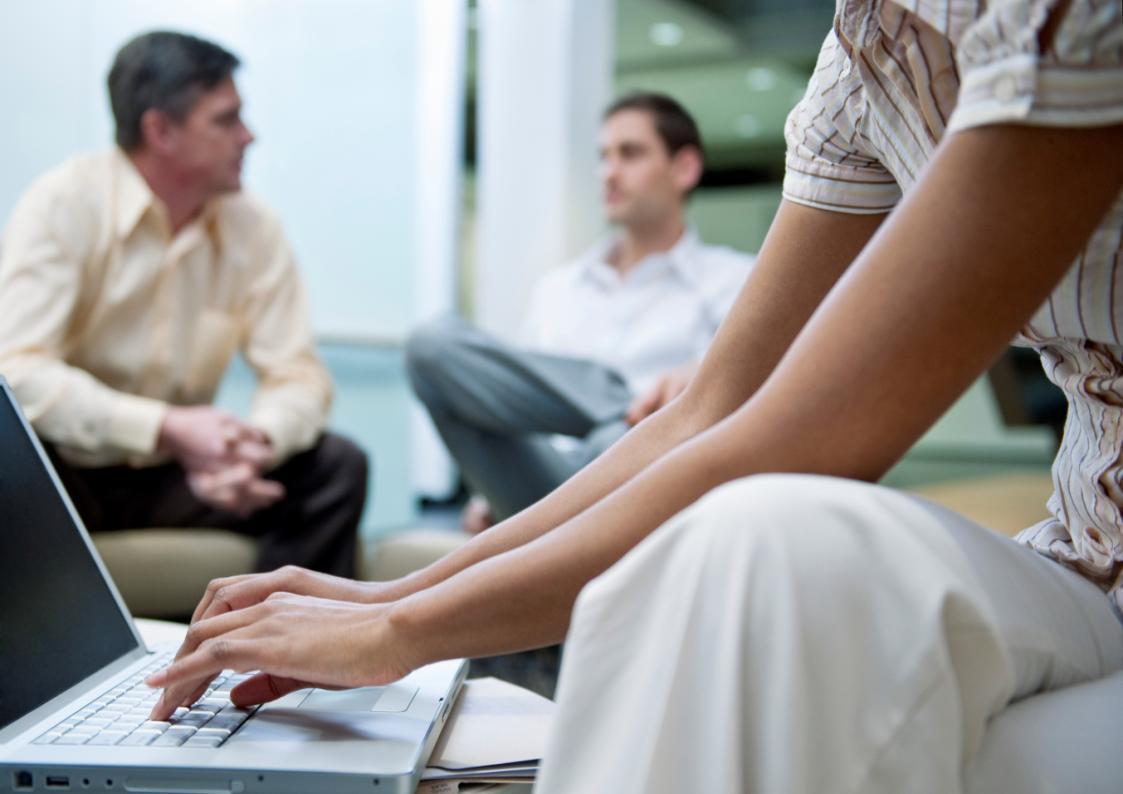 Regulation – Financial derivatives
Regulations and Practice Standards– Brief Overview
www.actuariesindia.org
Regulation (1) – Dealing in Financial Derivative
Guidelines
Plain vanilla interest rate swaps , interest rate future and forward rate agreements (mostly sold over the counter) in rupee are permitted

IRS having explicit/implicit option are prohibited

Used for hedging purposes only. Company must demonstrate this

Counterparties and exposure to counterparties (limits, method) are specified 

Restriction on total exposure specified  (notional principal amount equivalent to 100% of the book value of the fixed income investments of the Participant under the policyholder’s fund (excluding ULIP ) and shareholders’ fund taken together)
www.actuariesindia.org
Regulation (2) - Dealing in Financial Derivative
Guidelines
Dealings in interest rate derivative are in general governed by guidelines issued by RBI and also be complaint with SEBI guidelines

Pre-approved risk management policy by the board of directors

Board ensure the suitability and appropriateness of the investment 

Efficient corporate governance, where the board and the insurer know the complex products and the risks involved

Reporting as per IRDAI guidelines and documentation requirements as per RBI and ISDA guidelines, accounting standards as per AS 30
www.actuariesindia.org
ALSM Regulations 2000 - Valuation Interest Rate (1)
IRDA ALSM Regulations 2000
Prudent valuation rate for liability valuation 

Prudent assessment of yields
Composition of assets (including derivatives if any) supporting liabilities 
Future investment conditions
Reinvestment strategy
Risk of decline in rates
www.actuariesindia.org
APS - Valuation Interest Rate
Actuarial Practice Standards 2
References to the ALSM regulations on interest rate assumptions



Minimum Margin for prudent valuation :
Immediate rise or fall, from the current best estimate assumption, of 10%of the current gross redemption yield on 10- year gilts for the next five years. Thereafter, a rise or fall of a further 10% of current yields, whichever is more adverse for the office.
Considerations in deciding the margin to account for interest rate risk:
Securing policyholder’s interest 
Consider all options to the policyholders (specially ones detrimental to shareholder’s and other policyholders)
Relevant experience
Actuarial Practice Standards 7
www.actuariesindia.org
Summary
Regular premium non par product
Interest rate movements tends to increase the re-investment risk for Non par product
Interest rate swap and other interest rate derivatives help in reducing this risk
Detailed analysis need to be carried before choosing the appropriate strategy for managing risk
www.actuariesindia.org
20
24th India Fellowship Seminar
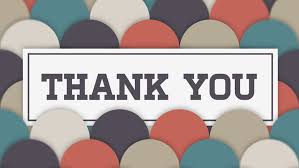 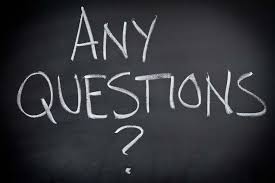 Contact us:
sangha85@gmail.com
pratiknagarwal@gmail.com
jenil10@yahoo.com
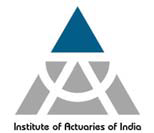 Indian Actuarial Profession
Serving the Cause of Public Interest